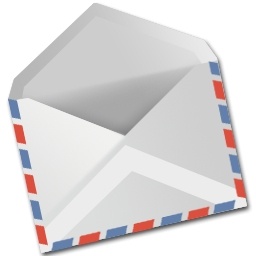 Recursion
To seal:  moisten flap,fold over, and seal
Winter 2014
UW CSE 140
1
Three recursive algorithms
Sorting
GCD (greatest common divisor)
Exponentiation
Used in cryptography, which protects information and communication
2
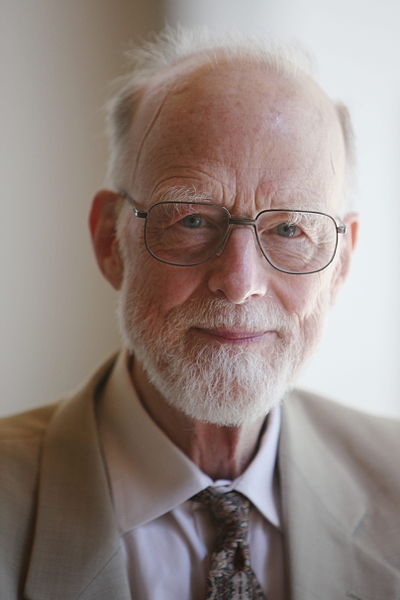 Sorting a list
Python’s sorted  functionreturns a sorted version of a list.
sorted([3, 1, 4, 1, 5, 9])
 [1, 1, 3, 4, 5, 9]
How could you implement sorted?
Idea (“quicksort”, invented in 1960):
Choose an arbitrary element (the “pivot”)
Collect the smaller items and put them on its left
Collect the larger items and put them on its right
Sir Anthony Hoare
3
First version of quicksort
def quicksort(thelist):
    """Return a sorted version of thelist."""
    pivot = thelist[0]
    smaller = [elt for elt in thelist if elt < pivot]
    larger = [elt for elt in thelist if elt > pivot]
    return smaller + [pivot] + larger

print quicksort([3, 1, 4, 1, 5, 9])
 [1, 1, 3, 4, 5, 9]

There are three problems with this definition
Write a test case for each problem
4
[Speaker Notes: Problems:
The “smaller” and “larger” lists elements aren’t themselves sorted
Fails if the input list is empty
Duplicate elements equal to the pivot are lost]
Problems with first version of quicksort
The “smaller” and “larger” lists aren’t sorted
Fails if the input list is empty
Duplicate elements equal to the pivot are lost
5
Near-final version of quicksort
def quicksort(thelist):
  """Return a sorted version of thelist."""
  if len(thelist) < 2:
    return thelist
  pivot = thelist[0]
  smaller = [elt for elt in thelist if elt < pivot]
  larger = [elt for elt in thelist if elt > pivot]
  return quicksort(smaller) + [pivot] + quicksort(larger)



How can we fix the problem with duplicate pivot values?
6
2 ways to handle duplicate pivot values
def quicksort(thelist):
  """Return a sorted version of thelist."""
  if len(thelist) < 2:
    return thelist
  pivot = thelist[0]
  smaller = [elt for elt in thelist if elt < pivot]
  pivots = [elt for elt in thelist if elt == pivot]
  larger = [elt for elt in thelist if elt > pivot]
  return quicksort(smaller) + pivots + quicksort(larger)


def quicksort(thelist):
  """Return a sorted version of thelist."""
  if len(thelist) < 2:
    return thelist
  pivot = thelist[0]
  smaller = [elt for elt in thelist[1:] if elt <= pivot]
  larger = [elt for elt in thelist if elt > pivot]
  return quicksort(smaller) + [pivot] + quicksort(larger)
7
The form of a recursive algorithm
Determine whether the problem is small or large
If the problem is small:		(“base case”)
Solve the whole thing 
If the problem is large:		(“recursive case”)
Divide the problem, creating one or more smaller problems
Ask someone else to solve the smaller problems
Recursive call to do most of the work
Do a small amount of postprocessing on the result(s) of the recursive call(s)
8
Recursion design philosophy
Recursion expresses the essence of divide and conquer
Solve a smaller subproblem(s), then
Use the answer to solve the original problem

Passing the buck:  I am willing to do a small amount of work, as long as I can offload most of the work to someone else.
Wishful thinking:  If someone else solves most of the problem, then I will do the rest.
9
Decomposition for recursion
List algorithms:
Base case:  short, or empty, list
Recursive case:  process
all but the first element of the list, or
The smaller subproblem is only a tiny bit smaller
The postprocessing combines the first element of the list with the recursive result
half of the list
Often recursively process both halves
The postprocessing combines the two recursive results
Numeric algorithms:
Base case:  small number (often 1 or 0)
Recursive case:  process a smaller value
1 less than the original value
half of the original value
…
File system:
Base case:  single file
Recursive case:  process a subdirectory
Geographical algorithms:
Base case:  small area
Recursive case:  smaller part of a map (or other spatial representation)
10
Recursion:  base and inductive cases
A recursive algorithm always has:
a base case (no recursive call)
an inductive or recursive case (has a recursive call)
solves a smaller problem
What happens if you leave out the base case?
What happens if you leave out the inductive case?
11
Factorial
def fact(num):
    """ Assumes num is an int > 0, return n!"""
    if num == 1:
        return num
    else:
        return num * fact(num - 1)

print fact(3)
print fact(1)
print fact(2)
12
Sum List
def sum_list(lst):    
    if len(lst) == 0: 
        return 0    
    else:        
        return lst[0] + sum_list(lst[1:])   
sum_list([1, 3, 6])
13
Fibonacci
def fib(n):
    if n == 0 or n == 1:
        return 1
    else:
        return fib(n - 1) + fib(n - 2)

print fib(6)
14
GCD (greatest common divisor)
gcd(a, b) = largest integer that divides both a and b
gcd(4, 8) = 4
gcd(15, 25) = 5
gcd(16, 35) = 1

How can we compute GCD?
15
Euclid’s method for computing GCD(circa 300 BC, still commonly used!)
a		 if b = 0
     gcd(a, b) = 	gcd(b, a)	 if a < b
			gcd(a-b, b)	 otherwise
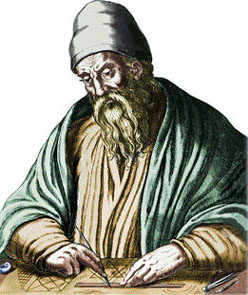 16
Python code for Euclid’s algorithm
def gcd(a, b):
  """Return the greatest common divisor of a and b."""
  if b == 0:
    return a
  if a < b:
    return gcd(b, a)
  return gcd(a - b, b)
17
Exponentiation
Goal:  Perform exponentiation, using only addition, subtraction, multiplication, and division.  (Example:  34)
def exp(base, exponent):
    """Return baseexponent.
	 Exponent is a non-negative integer."""
    if exponent == 0:
        return 1
    return base * exp(base, exponent - 1)
Example:
exp(3, 4)
3 * exp(3, 3)
3 * (3 * exp(3, 2))
3 * (3 * (3 * exp(3, 1)))
3 * (3 * (3 * (3 * exp(3, 0))))
3 * (3 * (3 * (3 * 1)))
18
Faster exponentiation
Suppose the exponent is even.
Then,  baseexponent = (base*base)exponent/2
Examples:  34 = 92     92 = 811     512 = 256     256 = 6253

New implementation:
def exp(base, exponent):
    """Return baseexponent.
	 Exponent is a non-negative integer."""
    if exponent == 0:
        return 1
    if exponent % 2 == 0:
        return exp(base * base, exponent / 2)
    return base * exp(base, exponent - 1)
19
Comparing the two algorithms
Original algorithm:  12 multiplications
Fast algorithm:  5 multiplications
512
5 * 511
5 * 5 * 510
5 * 5 * 5 * 59
…
5 * 5 * 5 * 5 * 5 * 5 * 5 * 5 * 5 * 5 * 5 * 5 * 50
5 * 5 * 5 * 5 * 5 * 5 * 5 * 5 * 5 * 5 * 5 * 5 * 1
5 * 5 * 5 * 5 * 5 * 5 * 5 * 5 * 5 * 5 * 5 * 5
5 * 5 * 5 * 5 * 5 * 5 * 5 * 5 * 5 * 5 * 25 
5 * 5 * 5 * 5 * 5 * 5 * 5 * 5 * 5 * 125
…
244140625
512
(5 * 5)6
256
(25 * 25)3
6253

625 * 6252
625 * 625 * 6251
625 * 625 * 625 * 6250
625 * 625 * 625 * 1
625 * 625 * 625
625 * 390625
244140625
Speed matters:  In cryptography, exponentiation is done with 600-digit numbers.
20
[Speaker Notes: 600 digits = 2000 bits
Raise a number with 600 digits to a power.]
Recursion vs. iteration
Any recursive algorithm can be re-implemented as a loop instead
This is an “iterative” expression of the algorithm
Any loop can be implemented as recursion instead

Sometimes recursion is clearer and simpler
Mostly for data structures with a recursive structure
Sometimes iteration is clearer and simpler
21